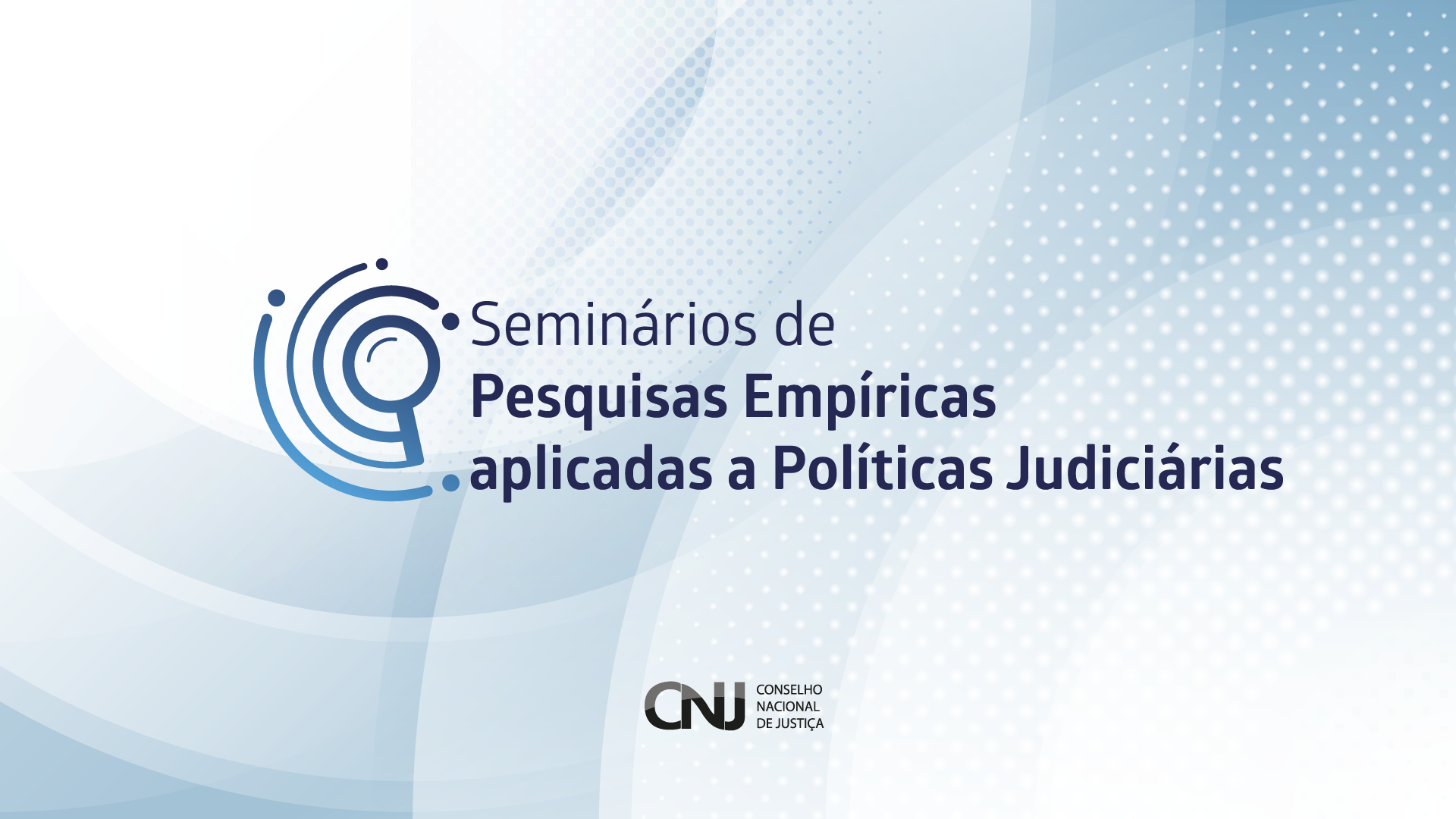 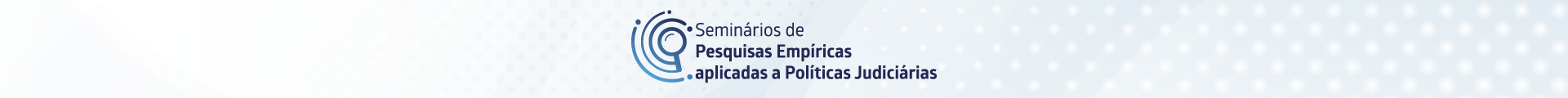 Painel: “Influências recíprocas entre a mídia e o encarceramento no sistema de justiça”:

Relatório Final: 
“Mídia, Sistema de Justiça Criminal e Encarceramento: narrativas compartilhadas e influências recíprocas”
CNJ - Justiça Pesquisa (4ª Ed. - 2019/2020)
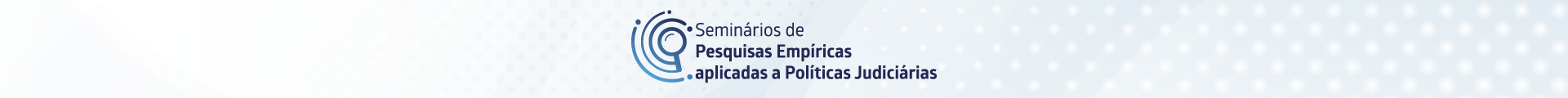 Equipe de Pesquisa
Coordenadora acadêmica 
Coordenadora de metodologia 
Coordenadora de comunicação
Coordenadora de sistema de justiça 
Pesquisadoras sênior
Pesquisador
Analista sênior de dados jurídicos
Desenvolvedor  
Produção de mapas
Evorah Cardoso (Cebrap)
Ana Paula Galdeano Cruz (Cebrap)
Ana Cláudia Mielke
Raquel da Cruz Lima
Amanda Oi (IDDD) e Elena V. Funcia Lemme
Carlos Eduardo Rahal R. de Carvalho (IDDD)
José Jesus Filho
Marcus Vinícius da Silva Pereira
Thales Vaz Penha
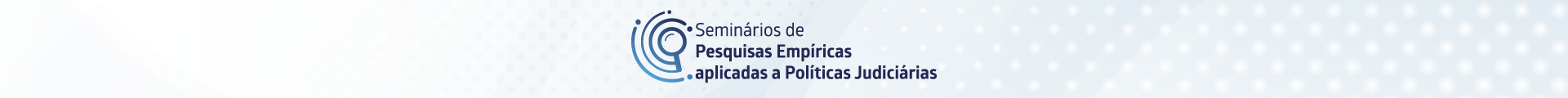 A Pesquisa
Contexto social: crescimento vertiginoso do encarceramento no Brasil e os possíveis fatores de influência.

Entre os fatores aventados estão: 
criminalização desproporcional de jovens, negros e de mulheres negras 
racismo estrutural e institucional
a  legislação de drogas
aspectos relacionados ao funcionamento do próprio sistema de justiça
“pressão” dos veículos de imprensa em direção à punição e o encarceramento
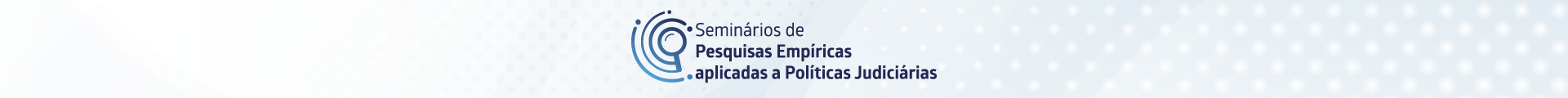 Hipóteses
Mídia → Sistema de Justiça
Sistema de Justiça → Mídia
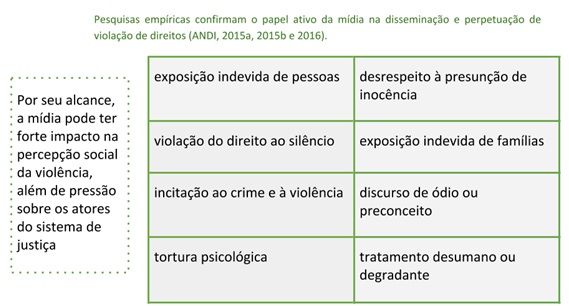 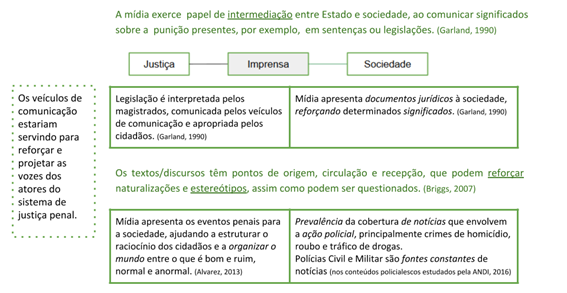 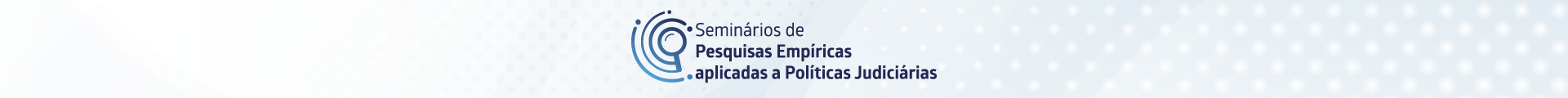 Objetivos e (algumas) perguntas de investigação
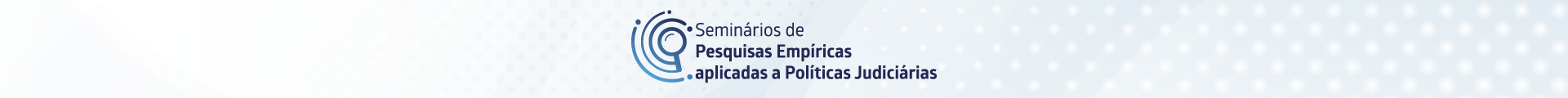 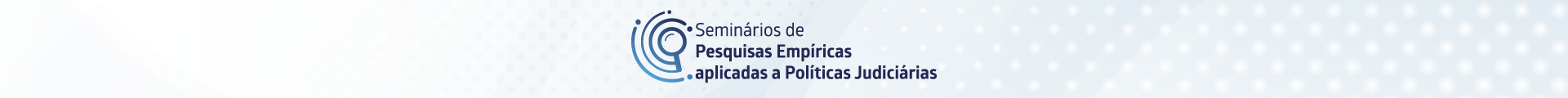 Metodologia
Eixo sentenças:
Das 12 unidades federativas do universo da pesquisa, apenas 8 eram de coleta possível: AC, AM, BA, CE, MS, PR, RO e SP. 
Aplicação de filtro de 31 palavras que poderiam indicar a presença da mídia - ex. “jornalista”;
Leitura flutuante e ajustes no filtro em  88.216 sentenças resultantes da primeira filtragem automatizada
Total - 681 sentenças analisadas
Eixo entrevistas:
Entrevistas semi-estruturadas a atores do sistema de justiça
promotores, defensores e magistrados
assessoria de imprensa (2)
entrevistas nas 12 UFs de abrangência da pesquisa
Total - 26 entrevistas
Eixo notícias:
Levantamento inicial de 368 periódicos com presença digital, nas 12 UFs;
63 periódicos, garantido diversidade geográfica e temática
Total - 474 notícias analisadas (16 categorias semânticas de crimes)
Série temporal: 2017/2018
Série temporal: 2017/2018
Série temporal: 2020
Síntese dos 
resultados
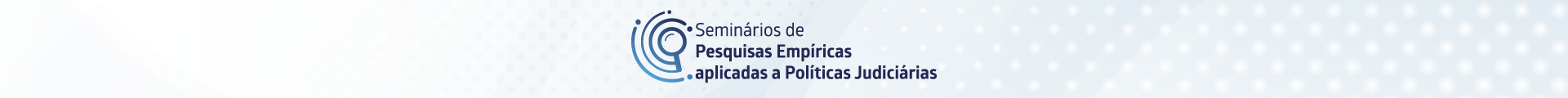 Características gerais do consumo de mídia e das notícias analisadas
Problema: crise da imprensa tradicional
poucos entrevistados mencionam leitura de jornais impressos
há amplo consumo de redes sociais
inclusive por uso de grupos de whatsapp

Problema: Desertos de notícias e concentração midiática
Disparidade na concentração de mídia: Norte - 7% vs. Sudeste - 38% 
Mídias independentes concentradas no eixo Sudeste-Sul
Impacto: Correlação entre presença de mídia e menções à mídia nas sentenças no Norte (pouca menção), Sudeste e Sul (maior menção).
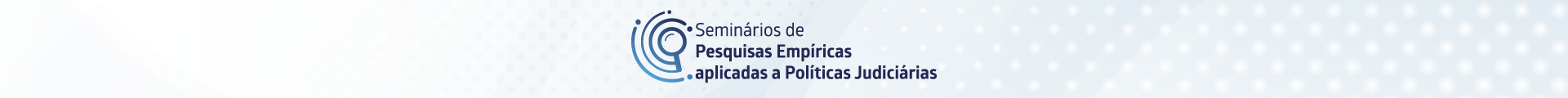 Características gerais do consumo de mídia e das 
notícias analisadas
Figura 2 - Distribuição geográfica de sentenças analisadas










        Fonte: Elaborado pelos autores.
Figura 1 – Distribuição geográfica dos veículos de mídia analisados












             Fonte: Elaborado pelos autores.
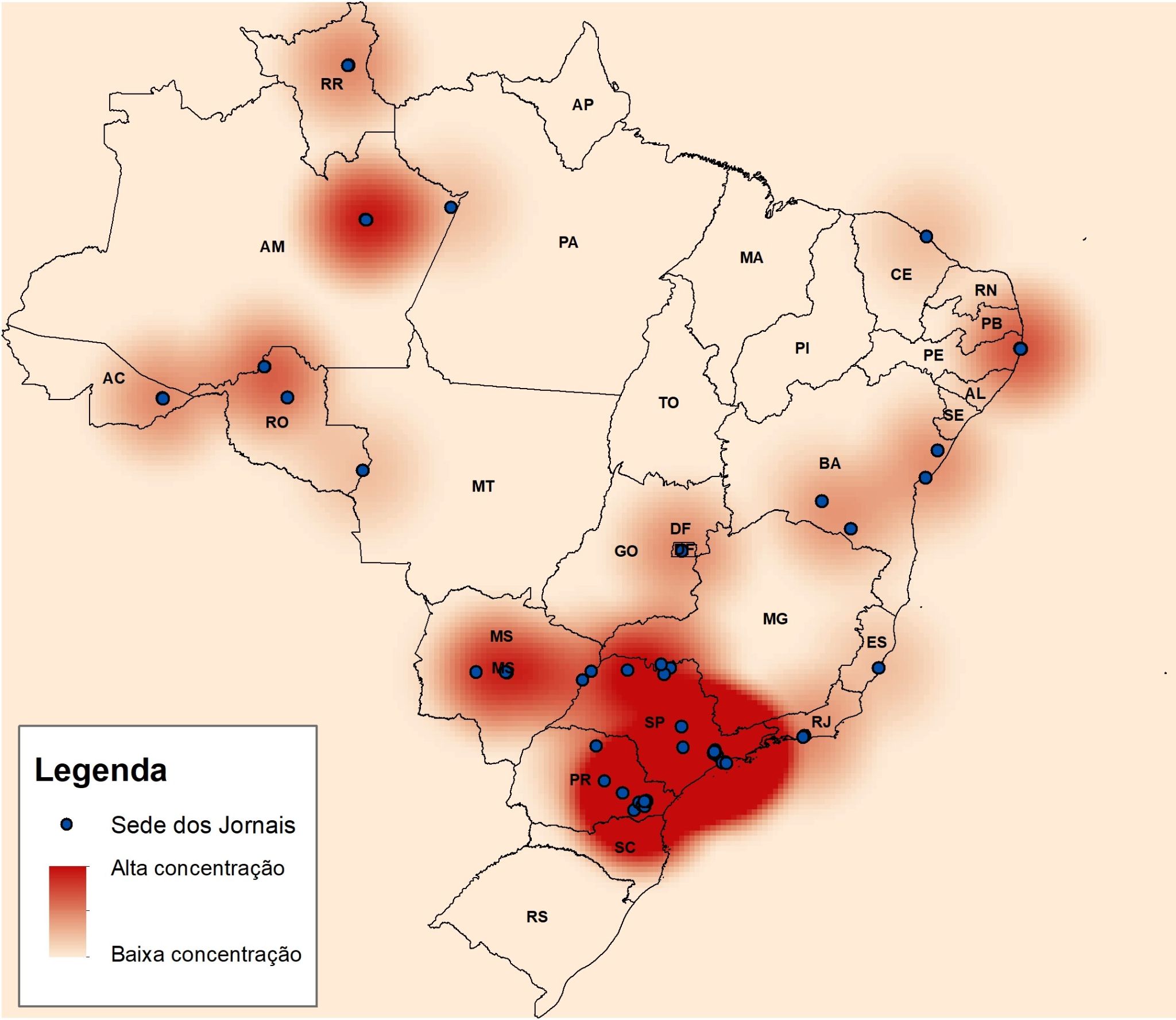 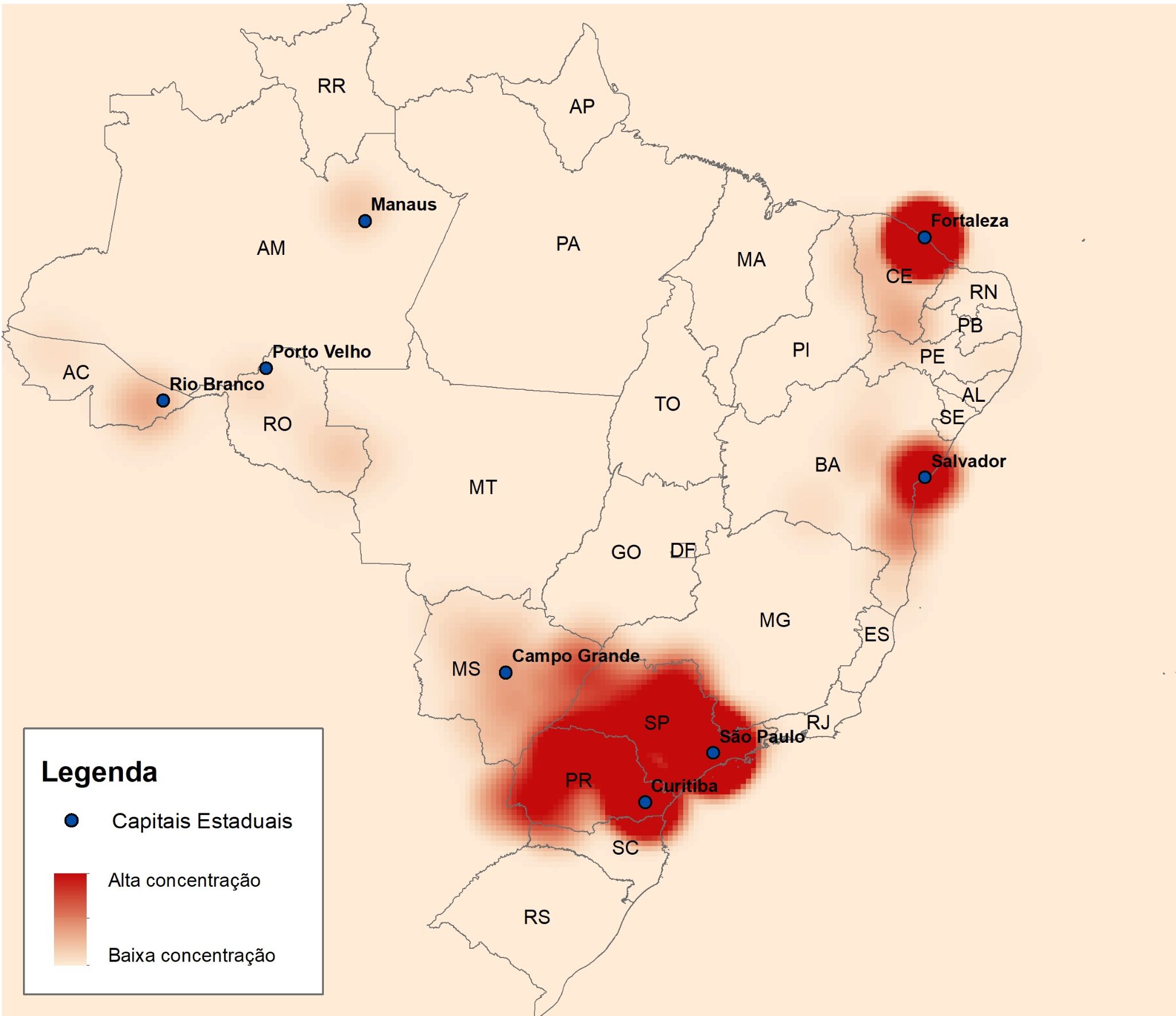 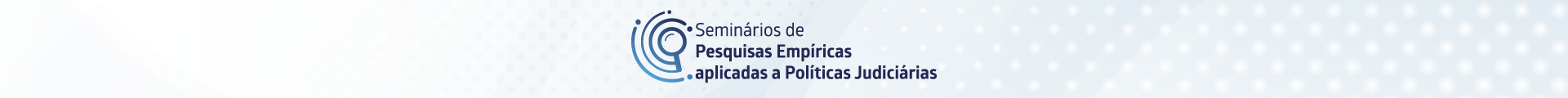 Características gerais do consumo de mídia e das notícias analisadas
Perfil das Notícias:

A maior parte das matérias analisadas tem uma construção pouco elaborada
64% sem indicação de autoria
21% reprodução ou descrição de notas e releases (Ex: polícia). 
Baixo índice de notícias com abordagens avaliativas ou propositivas, mais comuns em veículos de mídia independente
25% não ouvem ou não indicam fontes e apenas 33% ouvem mais de uma fonte
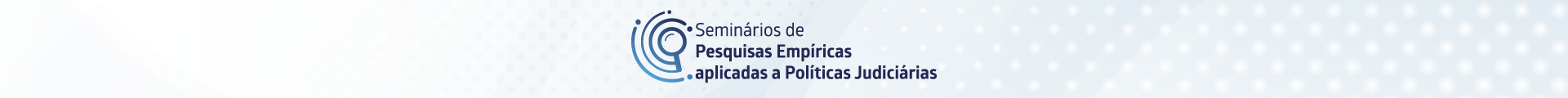 Expectativas retratadas pela imprensa e influência nos atores do sistema de justiça
Visão dos atores do sistema de justiça sobre como a mídia apresenta os acusados 
culpabilidade prévia imputada pelas notícias, inclusive por uso incorreto de termos técnicos (opinião geral)
racismo. “uma pessoa pobre e negra, quando é presa com droga é traficante, se é um estudante branco de classe alta, é um jovem com droga” (1 entrevistado)
acusado como “vítima da sociedade” (4)
“vitimizar e blindar o criminoso, e colocar o cidadão de bem em uma situação de co-culpabilidade, ou de co-responsabilidade com relação ao crime”
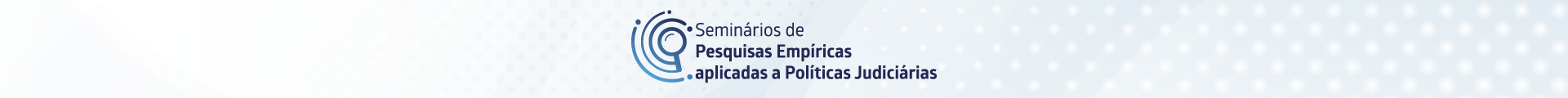 Expectativas retratadas pela imprensa e influência nos atores do sistema de justiça
Pouco se fala, nas notícias, sobre soluções ao problema da criminalidade ou do encarceramento
Não foram apresentadas soluções explícitas em 98% da amostra (474 notícias)

Poucas expectativas (diretas) da mídia sobre o trabalho dos atores do sistema de justiça criminal
Entretanto, as polícias foram enaltecidas em 48,2% das matérias que elogiaram alguma instituição (11,4% do total)
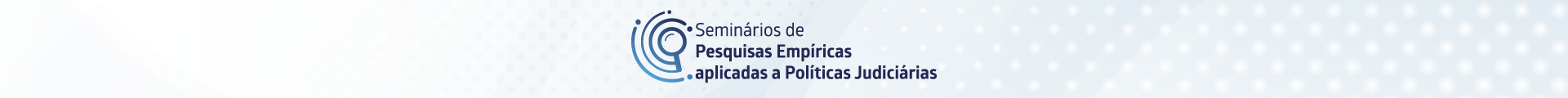 Expectativas retratadas pela imprensa e influência nos atores do sistema de justiça
Expectativas da mídia sobre encarceramento, segundo os entrevistados
Apelo à prisão e ao encarceramento x liberdade provisória e audiência de custódia
Apoio a penas severas - o que legitimaria sentenças com penas mais duras  
vários operadores concordam com a incapacidade de medidas repressivas, sobretudo da prisão
baixa produção de matérias preparadas por parte das Assessorias de Comunicação dos Tribunais de Justiça sobre encarceramento/desencarceramento
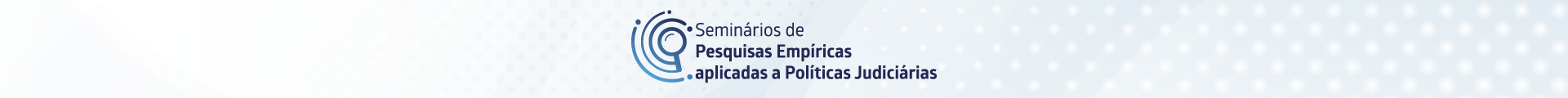 Expectativas retratadas pela imprensa e influência nos atores do sistema de justiça
Imagens “falam” - revelam expectativas a depender do crime
Crimes violentos e contra a administração pública: centralidade na imagem do acusado
Crimes sobre drogas: imagens de instituições policiais (imagens de delegacias, viaturas, distintivos, objetos apreendidos, ou dos próprios agentes de segurança)
Ênfase da polícia ao combate às drogas
Influência recíproca entre a mídia e o sistema de justiça no encarceramento por drogas

Dinâmica particular - câmeras de segurança
Policía fornece para a mídia imagens de câmeras de segurança, que as divulga
A divulgação pela mídia auxilia na identificação do acusado pela polícia
Este reconhecimento via imagens de segurança foi identificado em pelo menos quatro sentenças criminais
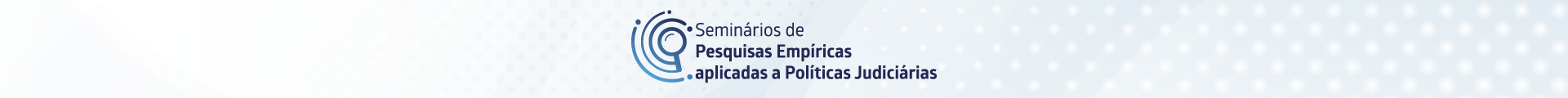 Expectativas retratadas pela imprensa e influência nos atores do sistema de justiça
Influência da mídia nos atores
O direcionamento da conduta jurídica é um dos pontos mais relevantes:

“Eu vejo o reflexo da notícia nos grupos que eu tenho de WhatsApp, por exemplo. (...)
Não sei se chega a pressionar, eu acho que pode até ser que em alguns casos tenha esse efeito de ser uma pressão do tipo: - Ah, você viu o que aconteceu com aquele juiz? Melhor não fazer aquilo, ou então melhor fazer assim, é mais seguro. Eu acho que chega nesse ponto de pressionar, não a maioria, mas eu já vi, sim, eu estou me lembrando de alguns casos até. Até não eram criminais, mas de caso civel, depois de algumas notícias, ouvi gente falando: - Não vou mais julgar assim, então. Eu acho que chega a esse ponto, não é a maioria, mas eu acho que acontece também”. (membro do Judiciário, grifos nossos)
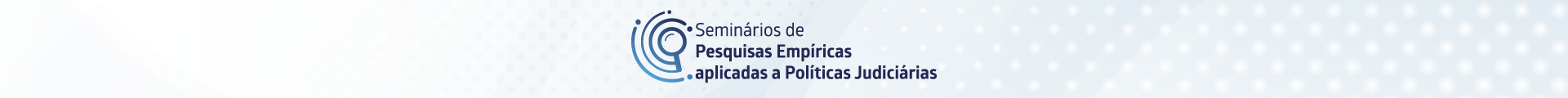 Função da mídia nas sentenças
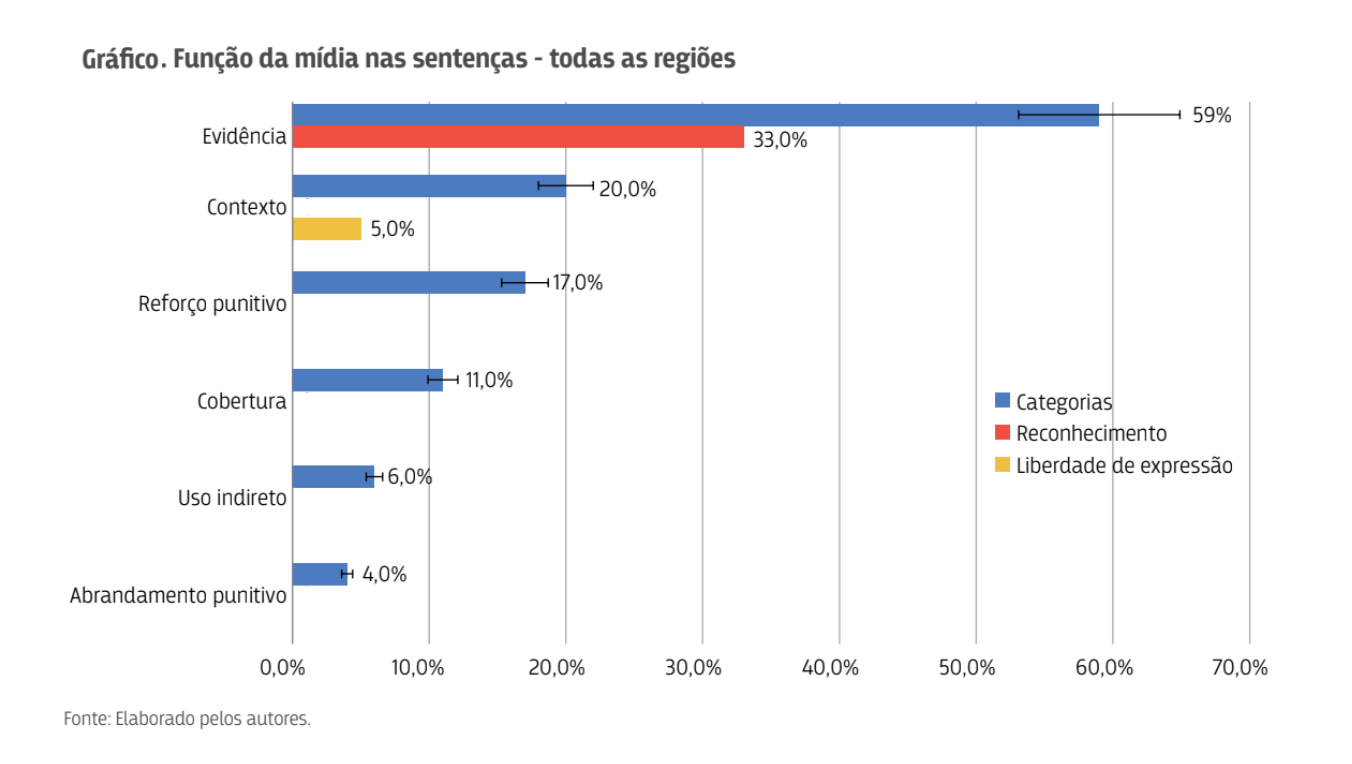 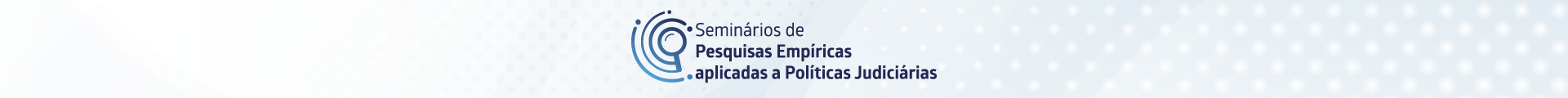 A dinâmica comum nos casos de reconhecimento
Perfil dos casos
Crimes patrimoniais
Mídias televisivas
Palavra da vítima (versus palavra do réu)

Influências recíprocas
Mídia → Sistema de Justiça (exibição)
Sistema de Justiça → Mídia (fontes)

Interação entre mídia e sistema de justiça que aponta primordialmente para o sentido punitivo
80% das sentenças analisadas tiveram ao menos uma condenação
86% nos casos de reconhecimento (que foi o único elemento informativo em 60% deste cenário)
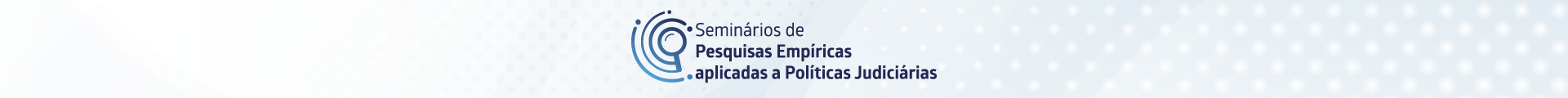 Tendências de ocultação das influências entre mídia e sistema de justiça nas sentenças analisadas
Há uma tendência nas sentenças analisadas de neutralizar ou ocultar as influências entre mídia e sistema de justiça, mesmo quando a mídia informa o processo como evidência - em particular, nos casos de reconhecimento.

Pouco debatem sobre as fragilidades do reconhecimento feito através da mídia (exceções: TJBA e TJPR)
HC 598.886/SC - STJ → menção à Psicologia do Testemunho, vieses raciais...
Tendência à ocultação (i) das identidades raciais das pessoas acusadas e (ii) do debate sobre o papel do racismo estrutural nessa dinâmica
Pouco debatem a legitimidade e legalidade da exibição midiática de pessoas acusadas
Menções à mídia sem indicar a fonte da matéria (63%)
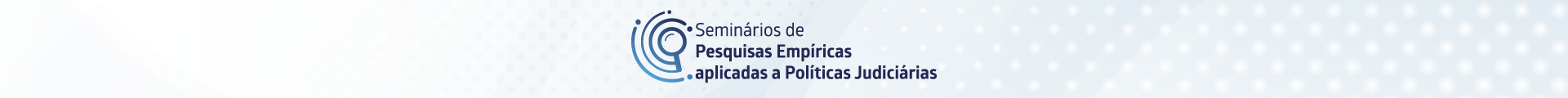 Assumir as influências recíprocas importa
As relações entre justiça criminal e mídia existem e precisam ser reconhecidas

Narrativas compartilhadas: reconhecer as diferenças implica em assumir as interações, porque há efeitos concretos nos dois lados

Assumir as influências recíprocas pode ser positivo para os dois lados
Mídia fomenta o debate público, importante para o aperfeiçoamento do sistema de justiça e de suas instituições
Sistema de justiça protege a liberdade de expressão e, ao mesmo tempo, os direitos das pessoas acusadas (direito à imagem, presunção de inocência)
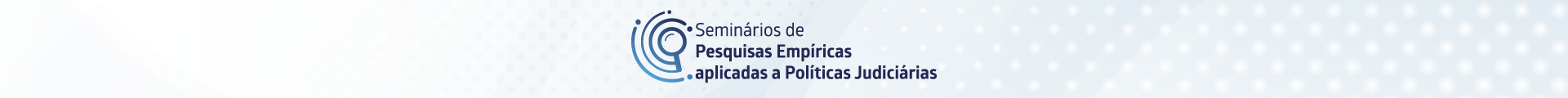 Influências recíprocas entre justiça criminal e mídia e a dinâmica do encarceramento
Sentenças analisadas envolveram principalmente de crimes patrimoniais, que são delitos com importante peso no encarceramento brasileiro
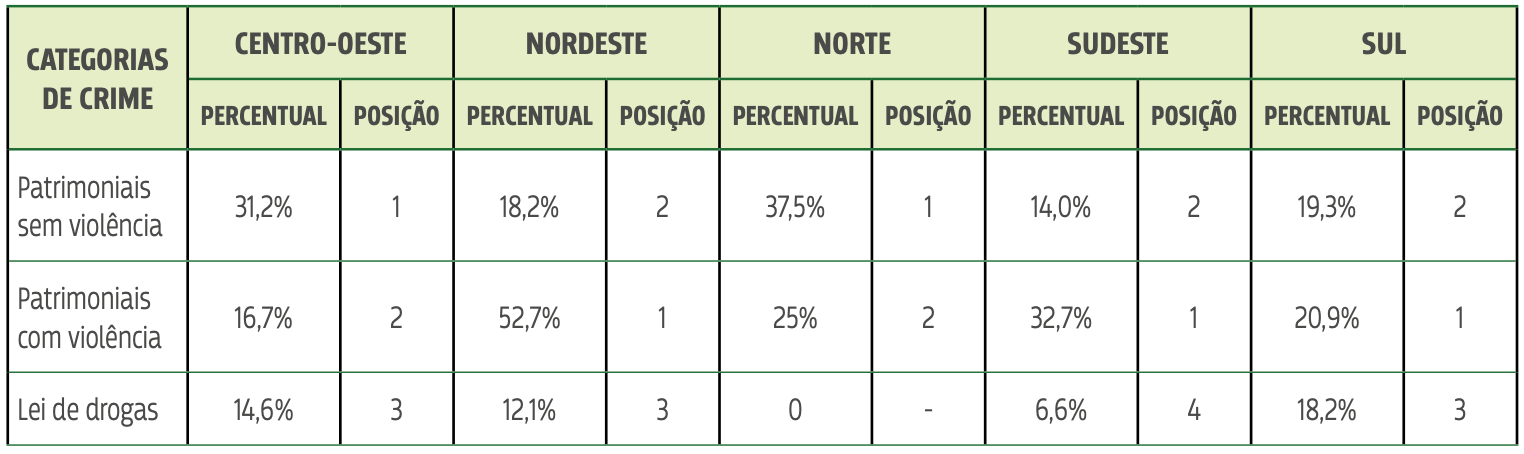 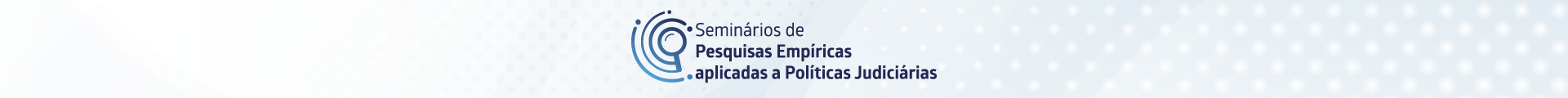 Influências recíprocas entre justiça criminal e mídia e a dinâmica do encarceramento
Sobrerrepresentação dos crimes patrimoniais com violência
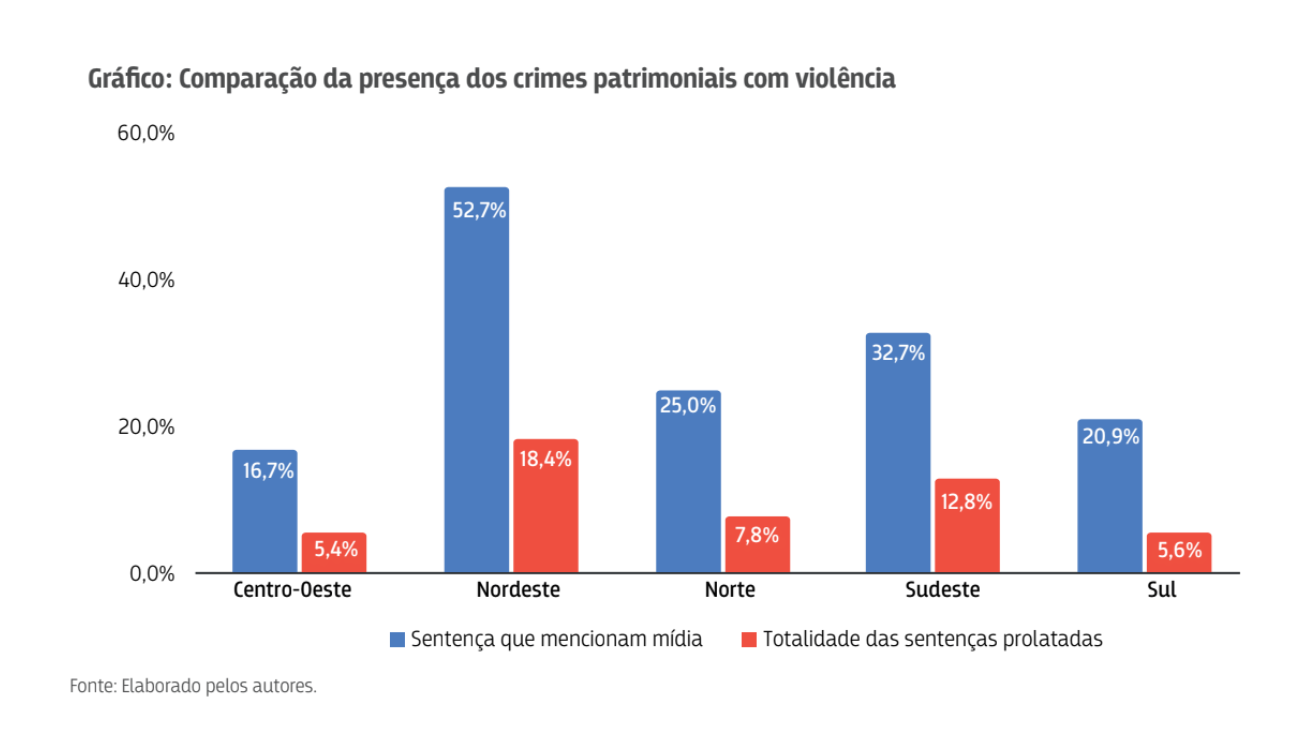 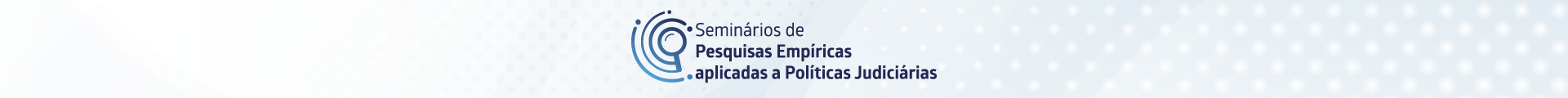 Influências recíprocas entre justiça criminal e mídia e a dinâmica do encarceramento
Mesmo nos crimes com menor peso no fenômeno do encarceramento, identifica-se uma lógica comum entre as narrativas das sentenças e das notícias, marcadas pela centralidade da narrativa policial, o apagamento da figura do acusado e o racismo.

Análise de sentenças ilustra que aplicação de medidas não encarceradoras não é sinônimo de promoção do desencarceramento.
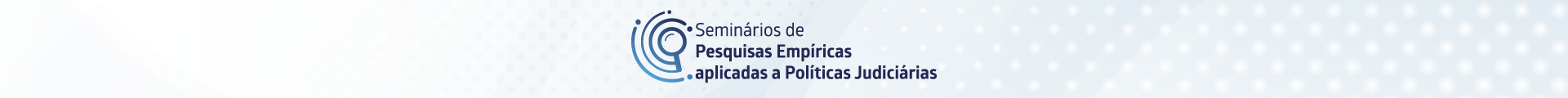 Influências recíprocas entre justiça criminal e mídia e a dinâmica do encarceramento
Notícias e sentenças apresentaram poucas referências ao funcionamento do sistema carcerário e a problemas de superlotação e superencarceramento

Apenas 10% das notícias mencionaram a situação carcerária. Menções concentradas na mídia independente
As poucas sentenças que mencionam situação carcerária o fazem na perspectiva de gestão de vagas
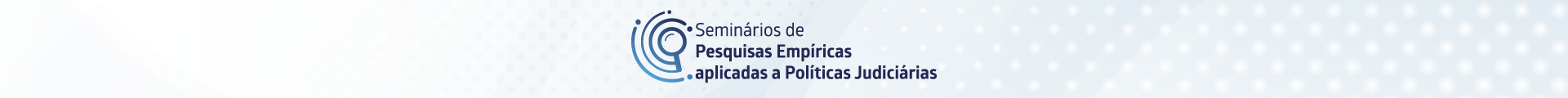 Influências recíprocas entre justiça criminal e mídia e a dinâmica do encarceramento
Ainda que não seja a maioria, houve entrevistas com expressa negação de problema de superpopulação carcerária
"o sistema carcerário corresponde ao que temos em termos de Estado (...) onde tudo é superlativo"
"o que acontece é que nós temos uma população de mais de duzentos milhões de habitantes, e basicamente o mesmo número de vagas prisionais que já existiam na década de 80”
“nós estamos tendo, ao longo dos últimos três anos, uma redução na população carcerária, (...), através até de uma política provocada pelo próprio Poder Judiciário”
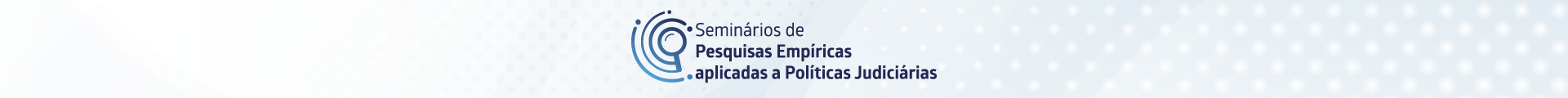 Recomendações
Reconhecimento das influências recíprocas pelos magistrados e magistradas
Encontros formativos
Documento orientativo sobre dimensões do uso de informações jornalísticas nas sentenças
Fomento ao papel das assessorias de imprensa do Poder Judiciário na produção e difusão, interna e externamente, sobre o fenômeno do encarceramento a partir de evidências científicas
Aprimoramento das bases de dados dos Tribunais
Apoio ao diálogo interdisciplinar entre jornalistas e profissionais do Direito para o aprimoramento das matérias jornalísticas de natureza criminal
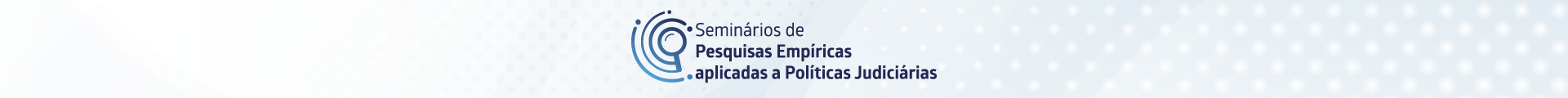 OBRIGADA!
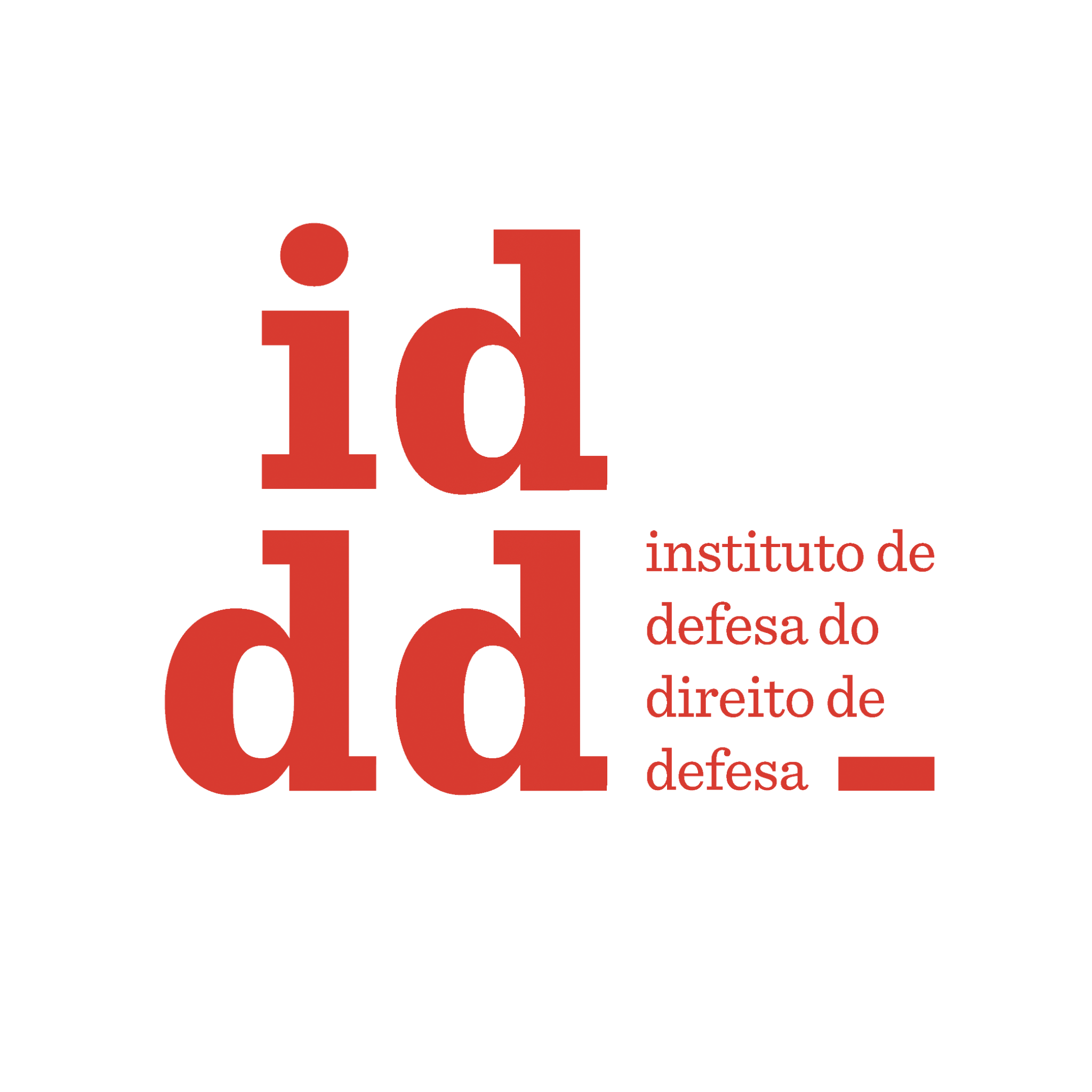 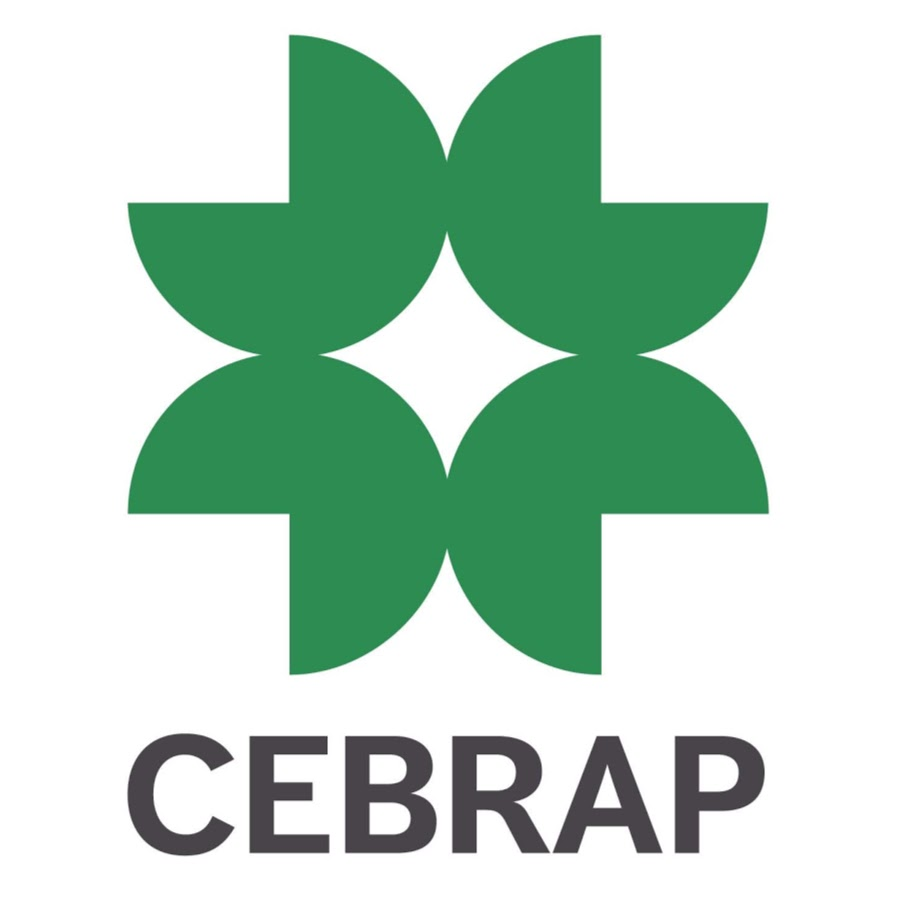 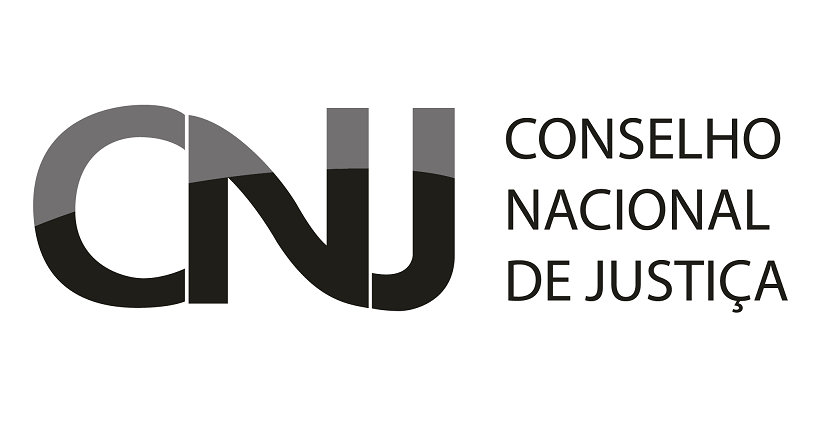